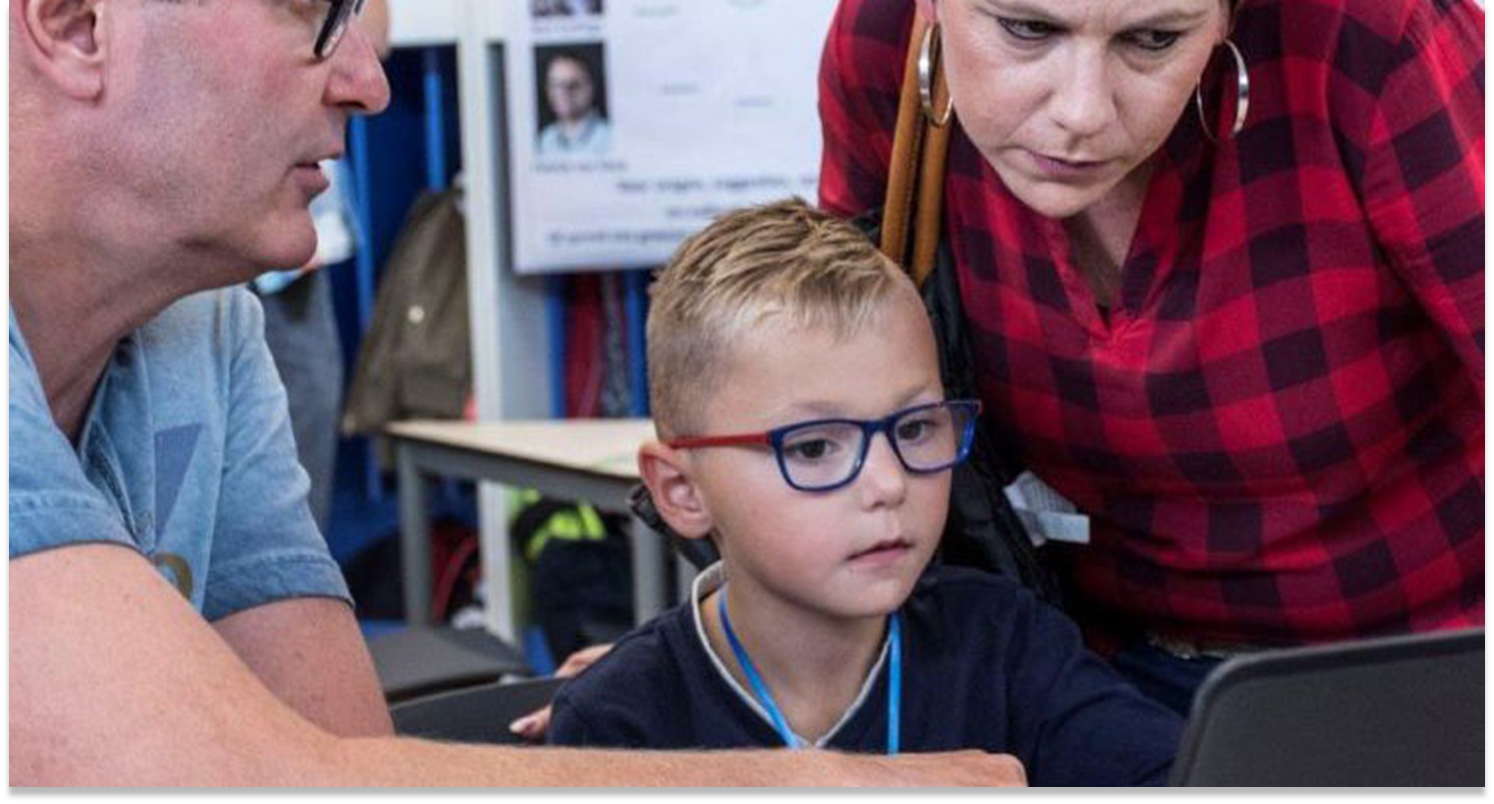 Verschillende ouders, verschillende leerkrachtenOudergesprekken en educatief partnerschap in het primair onderwijs
“Een goeie relatie met de juf of meester is zo belangrijk. Ik bedoel, als er iets aan de hand is, dan moet ik me ook op m’n gemak voelen. Als ik iets moeilijks moet bespreken, of als mijn kind iets stoms heeft gedaan, dan is het fijn als je al met elkaar kunt opschieten. Ik heb echt een klik met de meester. De relatie is 100%. Eerlijk, open. Ik kan over alles met ‘m praten.”
(ouder van zorgleerling, stimuleringsschool).
2
Achtergrond van de studie
Ouderbetrokkenheid: motivatie, welzijn, zelfvertrouwen en leerprestaties 
Relevantie: belang van educatief partnerschap en ouderbetrokkenheid vooral voor kinderen van lagere SES-achtergrond en migrantenkinderen
Context Zuid-Limburg: 20% van de kinderen heeft een lagere sociaal-econmische achtergrond (vs. 9% landelijk)
3
Educatief partnerschap
Tweerichtingsgesprekken
Afstemmen wederzijdse verwachtingen en ambities
Vragen om input en meenemen in beslissingen
 
Essentieel: kennen van de eigen ouderpopulatie
4
Opzet
Bevindingen uit het vragenlijstonderzoek
Bevindingen uit de interviewstudie
Uit de training cultuur-sensitieve gespreksvoering met ouders
Het interactief kennisplatform
5
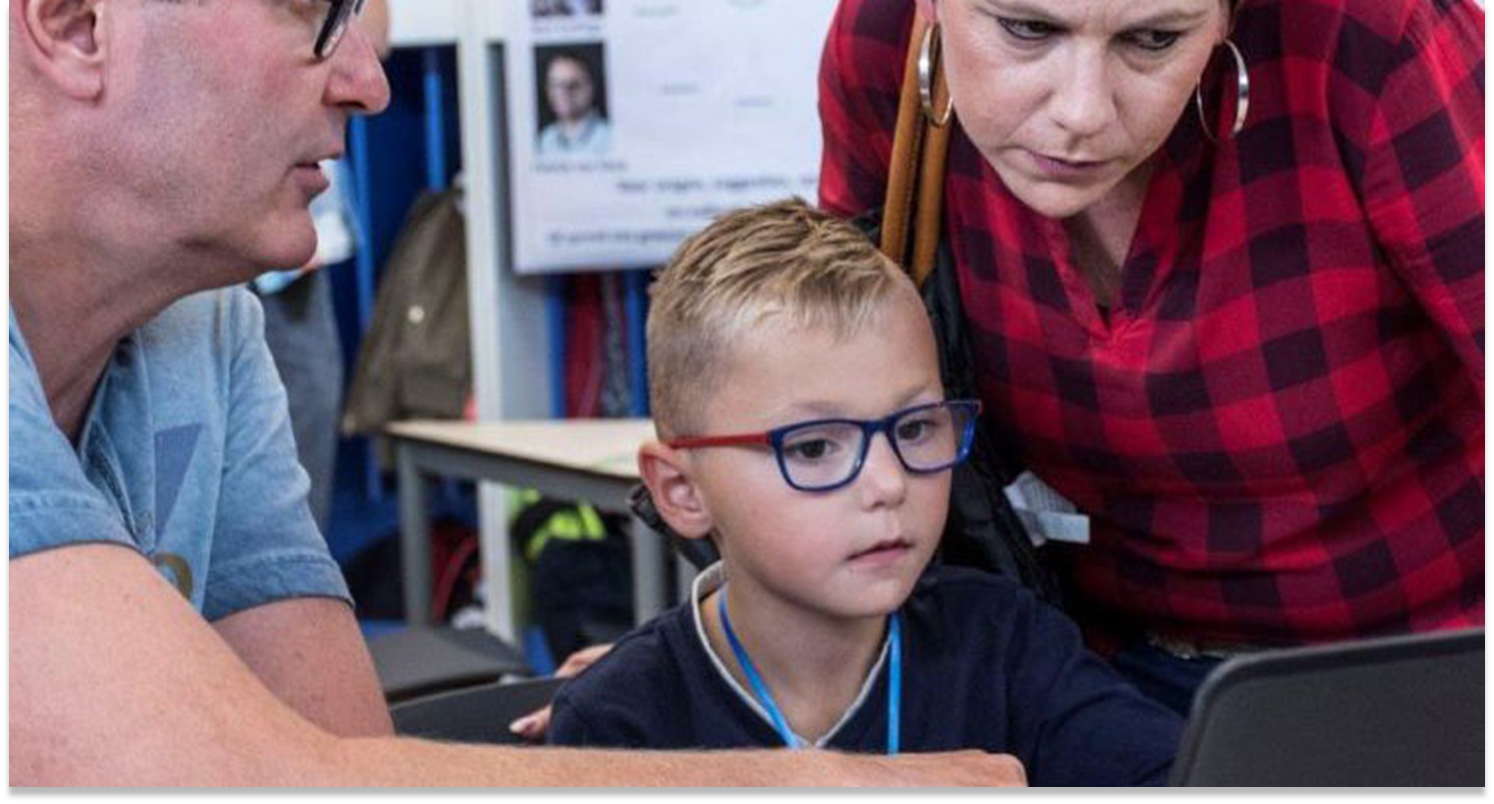 Resultaten leerkrachtenvragenlijstMélanie Monfrance & Carla Haelermans
Onderzoeksvragen
Eerste stap: in kaart brengen welke praktijken leerkrachten inzetten en nagaan of deze samenhangen met school-, leerkracht-, ouder-, kind-kenmerken
Onderzoeksvragen:
Wat is de visie van leerkrachten op ouderbetrokkenheid en educatief partnerschap?
Welke rol spelen leerkracht- en schoolpopulatie kenmerken hierbij?
7
[Speaker Notes: .]
Leerkrachtenvragenlijst
Digitale vragenlijst, twee schoolbesturen (INNOVO & Kindante), 90 scholen, 1200 leerkrachten
Respons: 68,5%
Thema’s: visie op ouderbetrokkenheid, communicatie tussen ouders en leerkrachten en educatief partnerschap
8
Beschrijvende resultatenLeerkrachtenvragenlijst
9
Beschrijvende resultaten - visie
Positieve visie op ouderbetrokkenheid en educatief partnerschap 
Belangrijk (75%)
Gedeelde verantwoordelijkheid (95%)
Belangrijk dat ouders meedenken en spreken (96%)
10
Beschrijvende resultaten - communicatie
Gereguleerde contactmomenten vs. informeel contact
11
Beschrijvende resultaten - meebeslissen
70% betrekt ouders bij vaststellen extra hulp  slechts 45% laat ouders meebepalen over begeleiding kind
12
Verklaring voor verschillen tussen leerkrachten?
13
Koppeling leerkrachtenvragenlijst aan gegevens OnderwijsMonitor Limburg
Leerlingkenmerken (klascompositie): aandeel leerlingen met moeilijkheden en zorgleerlingen 
Ouderkenmerken: opleidingsniveau en taalvaardigheid moeder
14
Methode & analyse
15
Methode & analyse
16
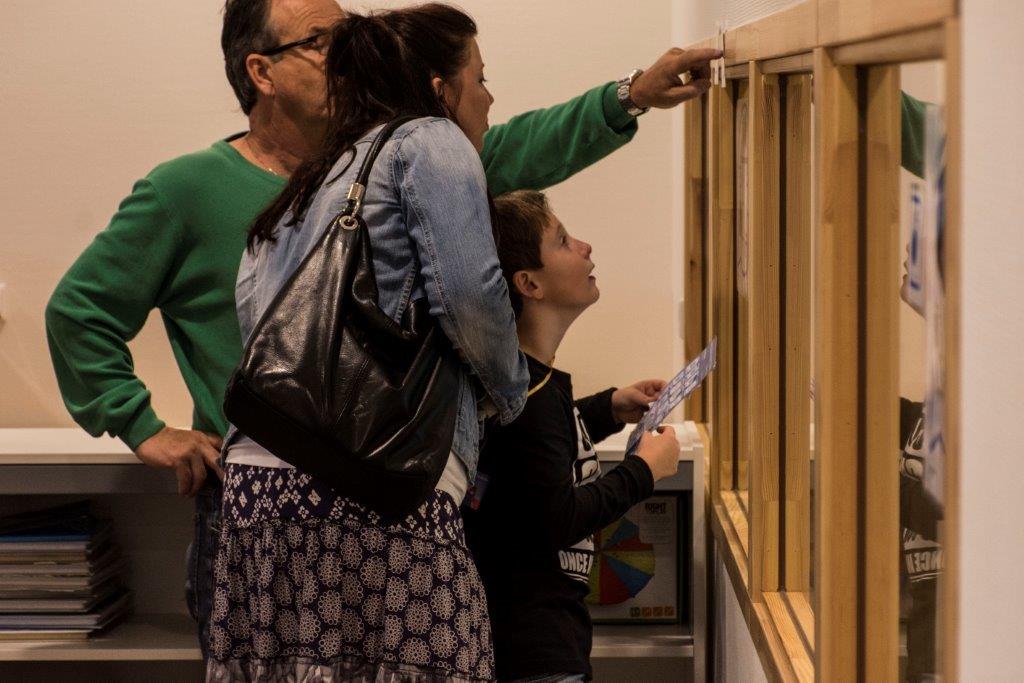 Interviewstudie leerkrachten  Johan de Jong & Hélène Leenders
Interviews leerkrachten
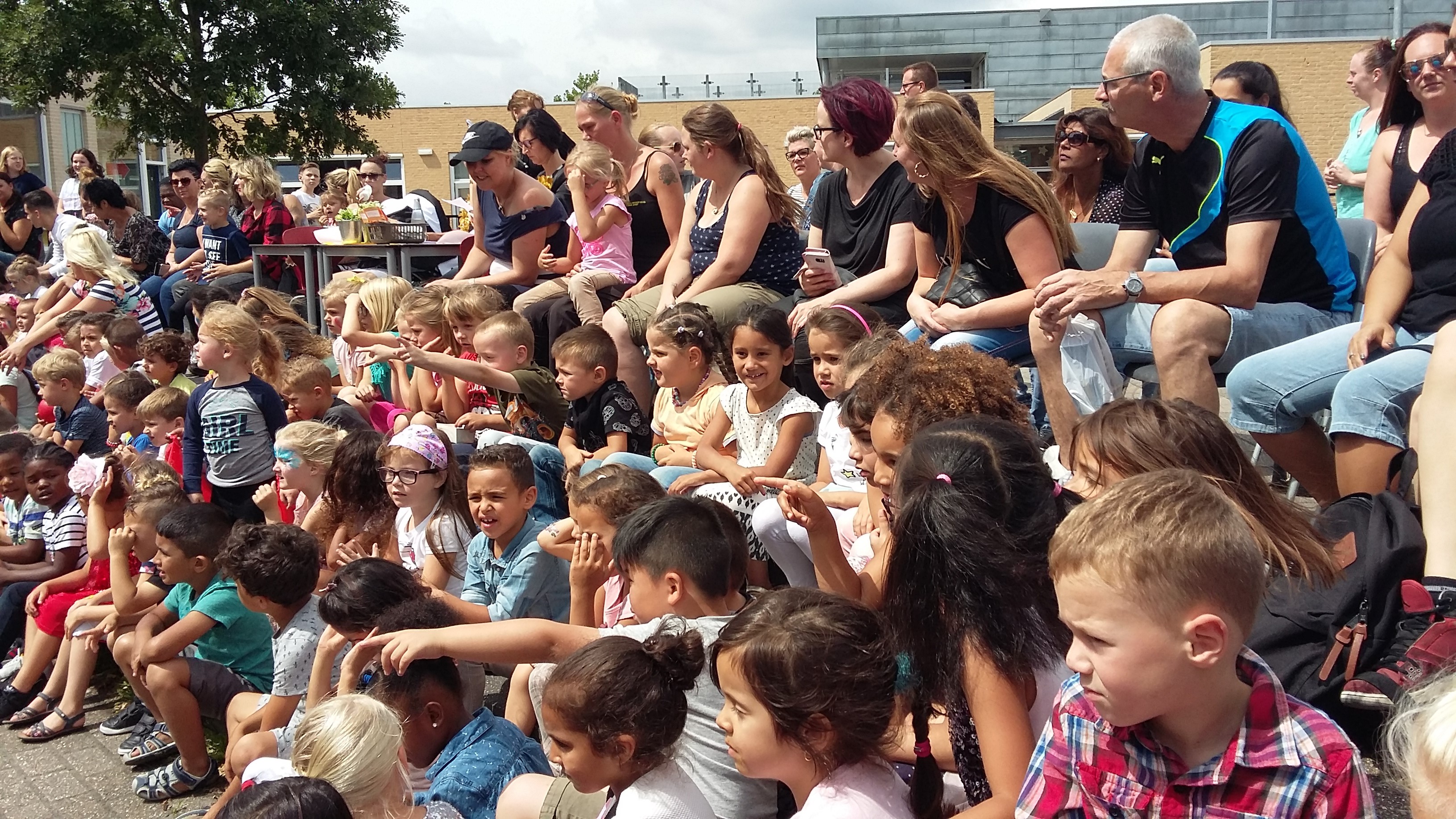 55 interviews (4,5% van totale leerkrachtenpopulatie)

20 leerkrachten van 7 reguliere basisscholen
14 leerkrachten van 4 s(b)o scholen
21 leerkrachten van 7 stimuleringsscholen
Voettekst
18
Onderzoeksvragen
Hoe komen leerkrachten tot een tweerichtingengesprek met ouders (open-minded, input vragen, wensen serieus nemen, checken of ouders het begrijpen)?
Hoe creëren zij een vertrouwensband met ouders, waarbij beide partijen alles durven te bespreken, ouders zich gehoord voelen en men er ook uit komt als men het niet met elkaar eens is?* 
Hoe komen leerkrachten en ouders tot overeenstemming wat betreft de wederzijdse verwachtingen en ambities? 
Hoe nemen zij ouders mee in beslissingen rondom zorgleerlingen? 
Hoe ondersteunen zij ouders bij het thuisleren?
Methode en analyse
Transcripten geanalyseerd via kwalitatieve thematische analyse (Boyatzis, 1998)
Atlas TI voor ontwikkelen codes en (her)codering data
20
Bevindingen leerkrachtinterviews
Informeel contact
Belang wordt erkend, alleen op stimuleringsscholen alledaagse praktijk dat ouders en leerkrachten elkaar kunnen ontmoeten.
Afstemmen
Het is gangbaar om ouders te vragen hoe zij vinden dat het met het kind gaat niet hoe het thuis gaat
Niet gangbaar om concrete afspraken te maken
21
Enigszins zorgelijk…
Het meenemen van ouders bij beslissingen rondom zorgleerlingen is op alle typen scholen een duidelijk aandachtspunt 
De mogelijkheden voor het afstemmen rondom zorg en de eigen expertise van ouders worden niet ten volle benut
22
…en verrassend positief
Leerkrachten van alle schooltypen brengen in lastige situaties educatief partnerschap het beste in praktijk. Dan handelen zij op adequate wijze en passend bij de populatie van hun school. 
     
         Educatief partnerschap bevorderen: 
niet bang zijn voor lastige thema’s/conflicten
leren van stimuleringsscholen
23
Voorbeeld stimuleringsschool
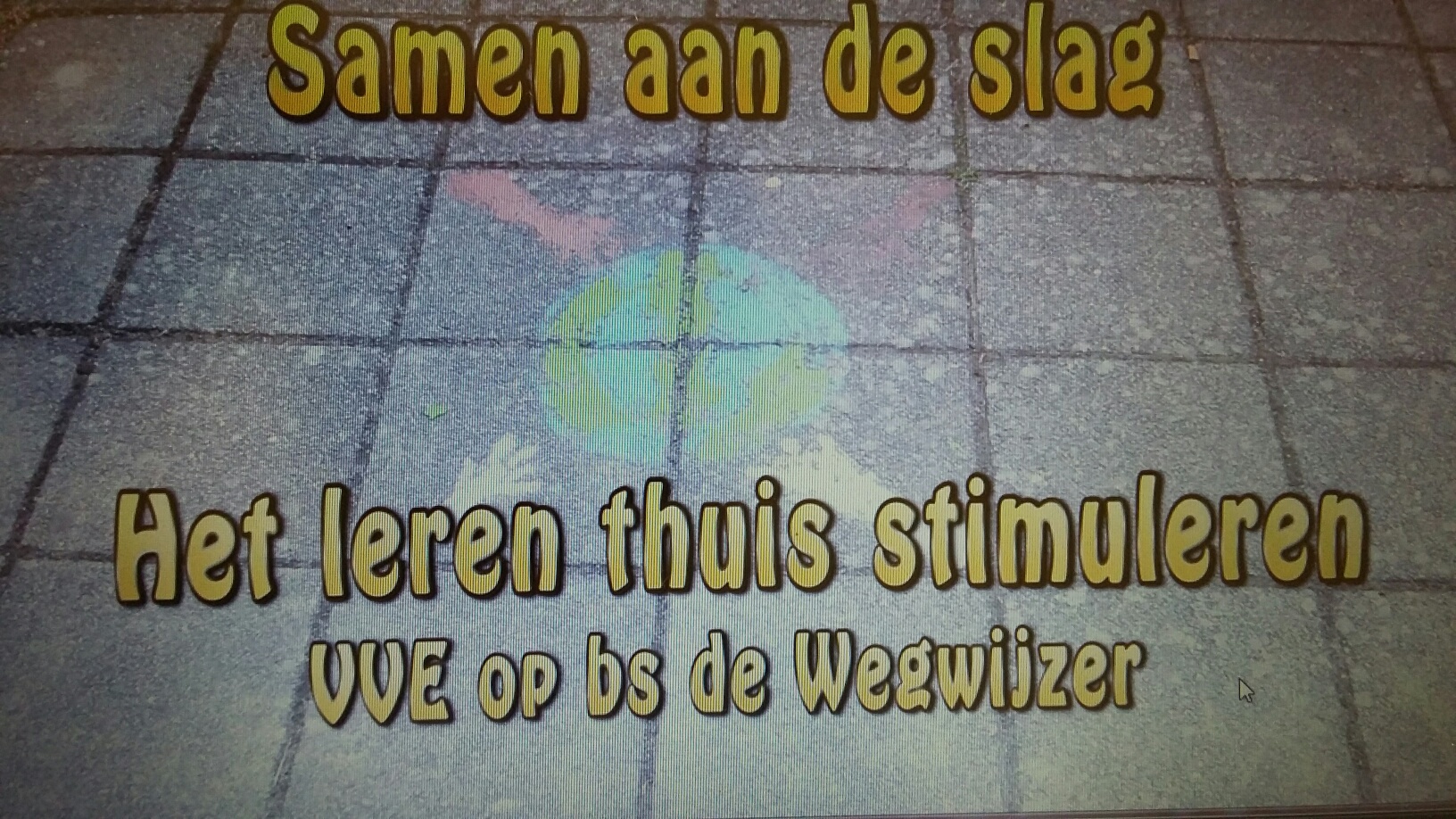 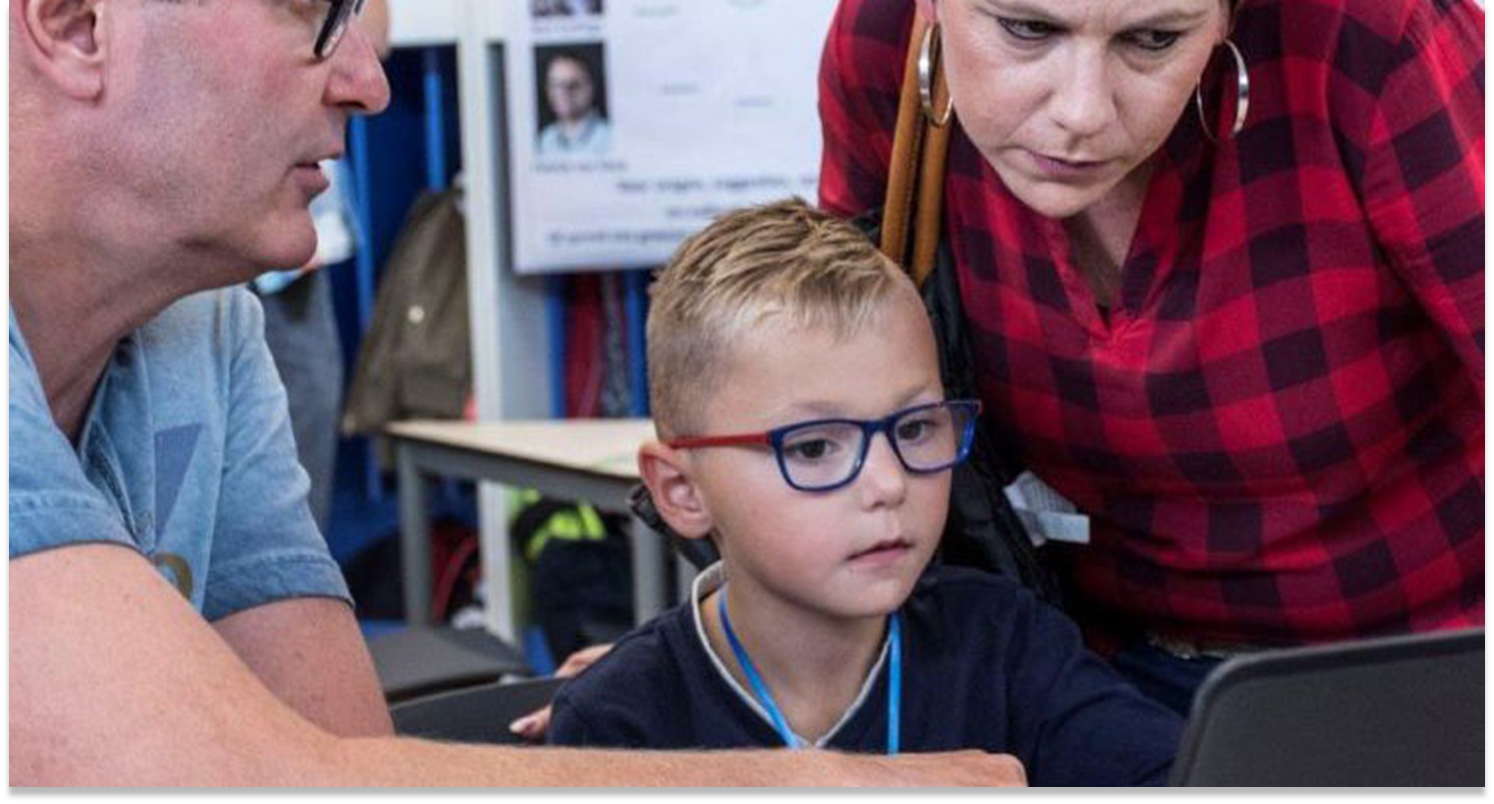 Een training cultuur-sensitieve gespreksvoering met oudersMartine Tiessen, Monique Eradus, Monique van Hooren
Bouwen aan vertrouwen
Co-creatie
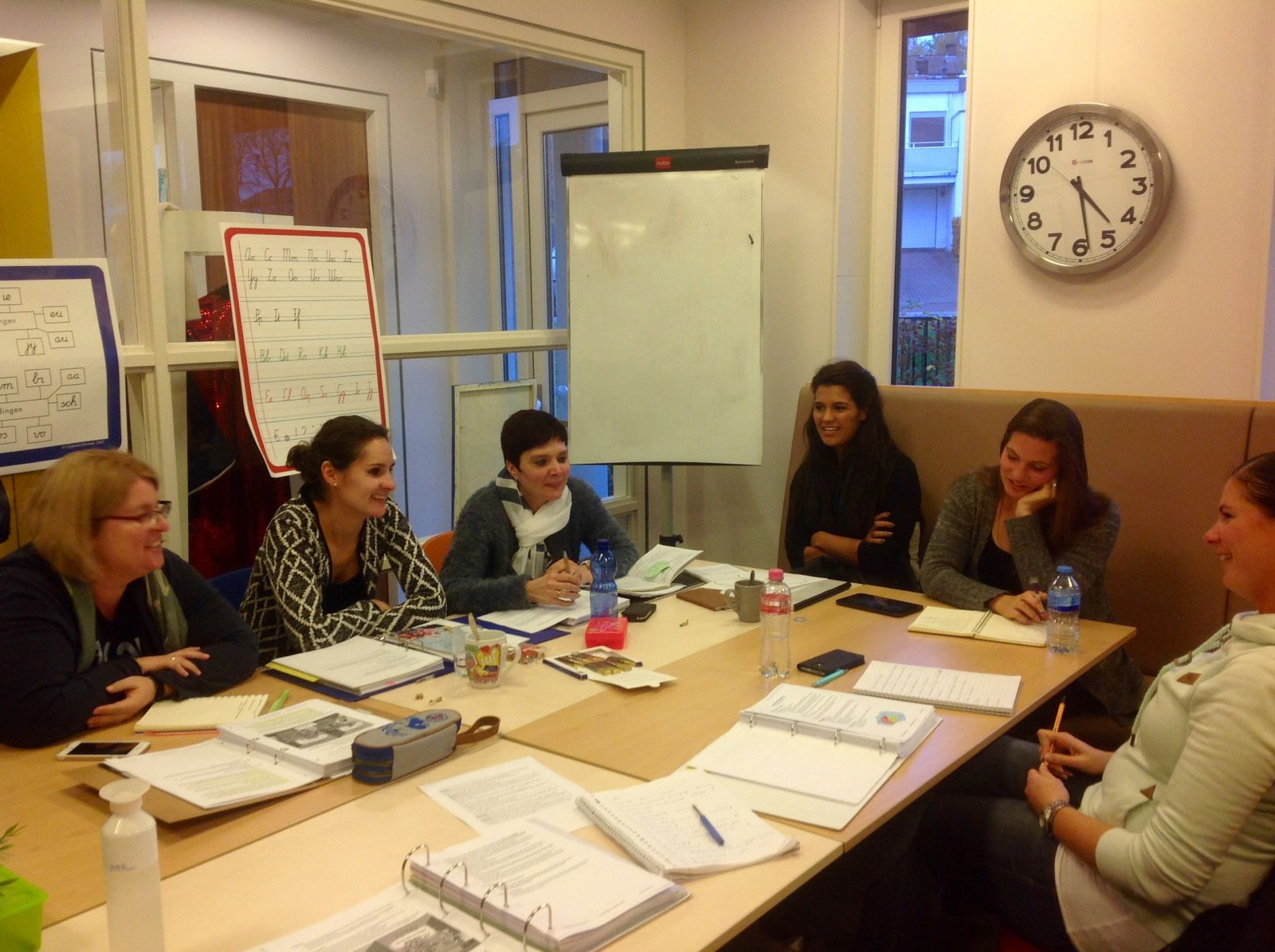 Resultaat: de training
Bouwen aan vertrouwen
Doel: het verbreden van het handelingsrepertoire van de deelnemers in communicatie met ouders
Kennis, vaardigheden, houding
[Speaker Notes: De uiteindelijke training hebben we de naam Bouwen aan vertrouwen gegeven. Waarom? 

Uit het onderzoek is naar voren gekomen dat voor educatief partnerschap, het heel belangrijk is om aandacht te besteden aan het opbouwen en onderhouden van die vertrouwensrelatie met de ouders. . Op sommige scholen, vooral de stimuleringsscholen, gebeurt dit al heel goed, maar niet op alle typen scholen. 

Veelal gaat het kennismaken goed, en – zoals we zagen - ook de complexe probleem situaties worden goed opgelost. Maar juist daartussen in, als er niet veel aan de hand is, wordt er ook niet altijd aandacht besteed aan het opbouwen en onderhouden van een vertrouwensrelatie. En we hebben gezien dat juist informele contactmomenten uitermate geschikt zijn om aan die relatie te werken. 

Het hoofddoel van de training is leerkrachten handelingsbekwamer te maken waardoor ze zich zekerder voelen in hun communicatie met ouders. Hoe zekerder ze zich voelen, des te minder gaan ze zich in een oudergesprek verschuilen achter kennis en cijfers. En gaan ze eerder echt een tweerichtingsgesprek en contact met ouders aan. 

Vanzelfsprekend wordt er aandacht besteed aan kennis, vh en houding. De kennis die wordt aangeboden betreft: 
Kennis: van de ouderpopulatie, het omgaan met verschillende culturele achtergronden en succesfactoren die van invloed zijn op ouderbetrokkenheid en educatief partnerschap;

Vaardigheden gaat om
basisvaardigheden als actief luisteren, doorvragen, gevoelsreflecties. We hebben ervaren dat het nog vaak gebeurt dat wanneer een ouder kritische vragen stelt of verbaal sterk naar voren komt, de leerkracht in de verdediging schiet in plaats van te onderzoeken wat er achter deze kritische vraag of houding zit. 
Verder komt bijvoorbeeld aan bod hoe je op een goede manier grenzen aangeeft , met conflicten kunt omgaan, en slecht nieuws brengt.

Tenslotte is er aandacht voor de bewustwording van de eigen Houding in relatie met ouders. Zie je jezelf als de expert? Welke waarden en normen zijn voor jou belangrijk? Wat doe je als deze erg verschillen met die van ouders? Dit alles speelt een rol in hoe je met ouders de relatie vormgeeft.


Kracht: werken met ervaringen uit de eigen praktijk, geen truukjes aanleren, oefenen met elkaar en een acteur, weer terug de verbinding met de eigen praktijk. Wat ga je morgen anders doen?]
Opzet en werkwijze
8 bijeenkomsten van 2,5 uur
Groepsgrootte en –samenstelling

@home, @work, @workshop
Thematisch en vraaggestuurd
Oefenen met trainingsacteur
Thema’s
Informele gesprekken 
Kennismakingsgesprekken 
Gesprekken rondom zorgen over het kind 
Formele gesprekken in het kader van passend onderwijs 
Slechtnieuwsgesprekken
Omgaan met conflicten
workshop
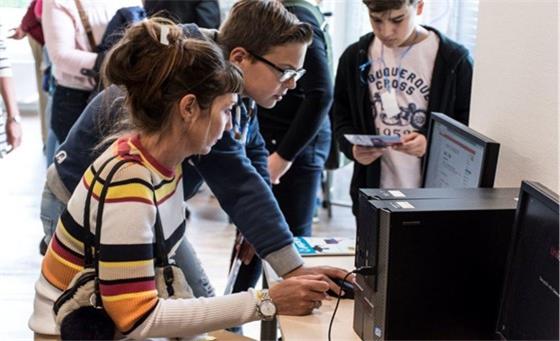 Interactief kennisplatformEsther Michiels
Op het platform komen verschillende lijnen bij elkaar. Het brengt de kracht van het onderzoek in beeld:
de verbondenheid van de hele onderwijskolom
de samenwerking tussen studenten, leerkrachten, opleiders en studentopleiders
de kracht van de interdisciplinaire samenwerking tussen professionals uit het PO en pedagogen
32
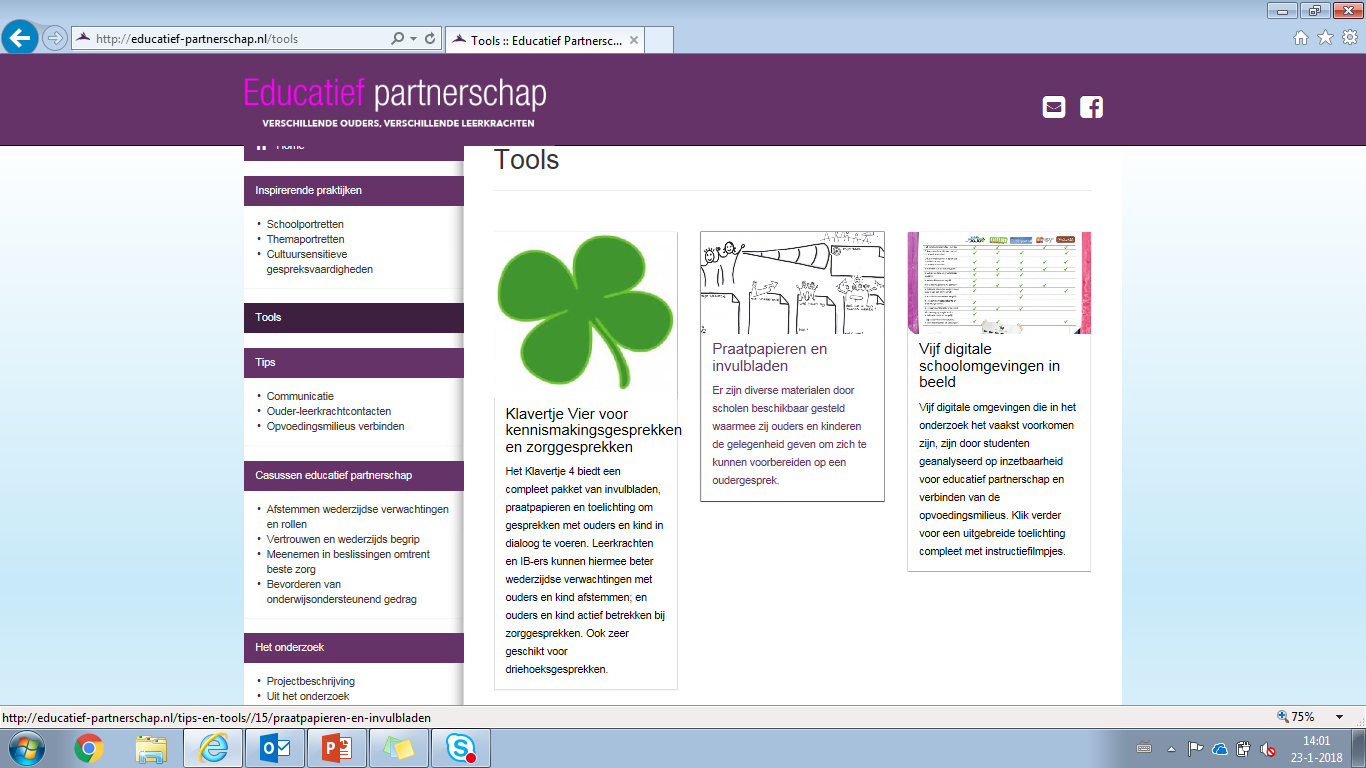 Interactief kennisplatform
Voettekst
33